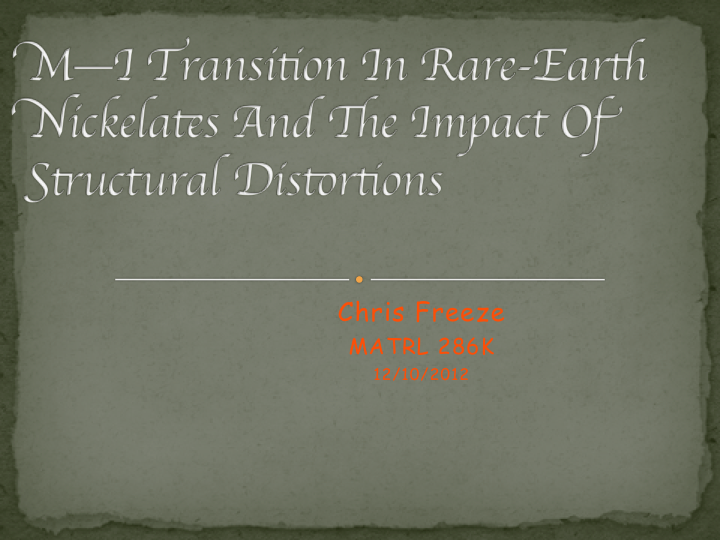 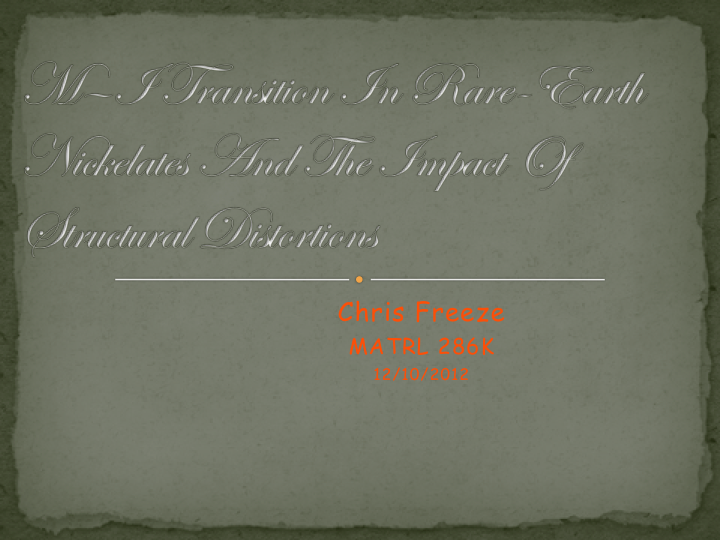 M—I Transition In Rare-Earth Nickelates And The Impact Of Structural Distortions
Outline:

LaNiO3: The basics
Tuning the Metal-Insulator Transition
Structural distortions
Oxygen deficiency
Dimensionality
LaNiO3
Remember me?
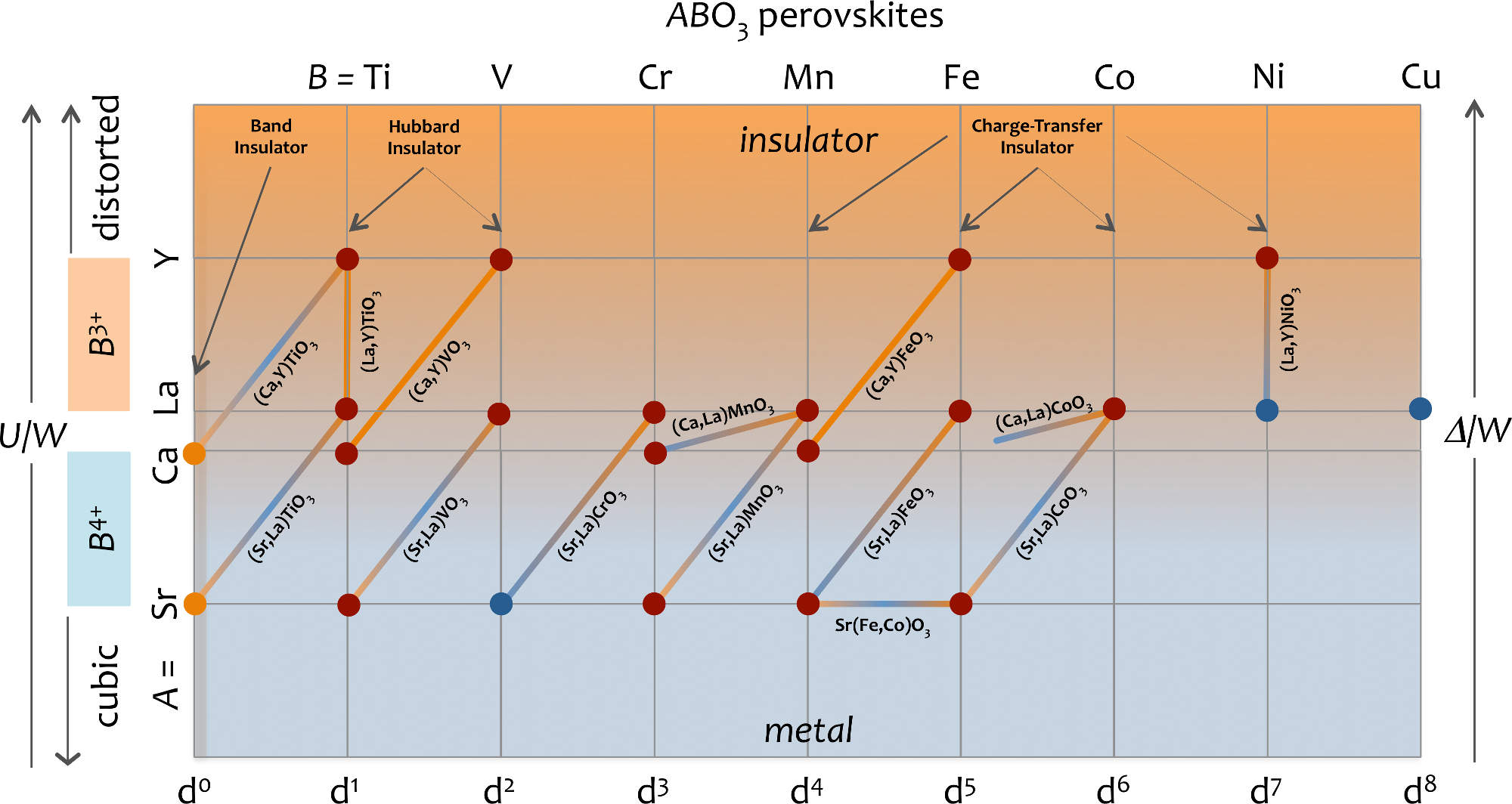 LaNiO3
Remember me?
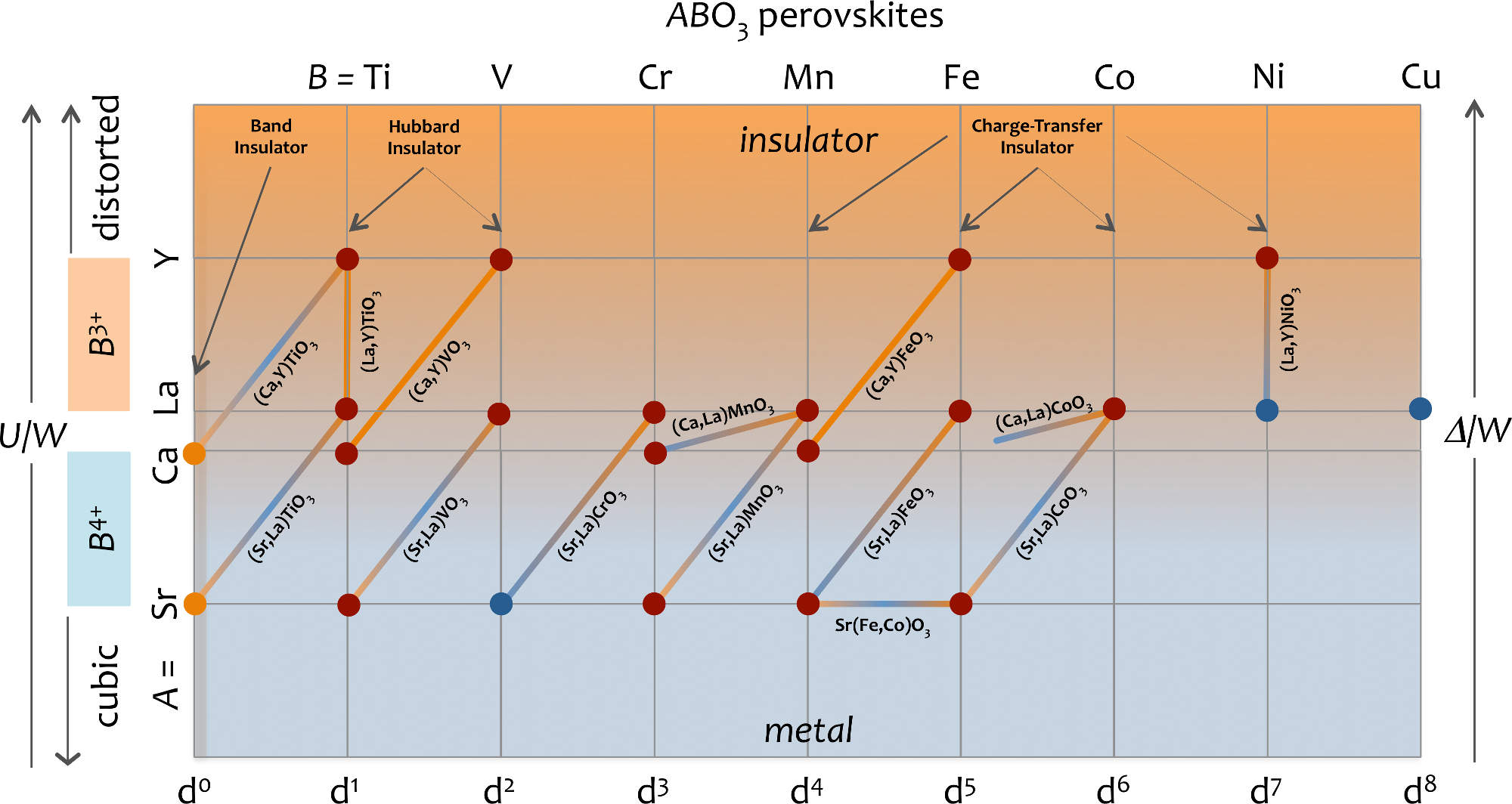 LaNiO3: An Introduction
Paramagnetic
Correlated metal
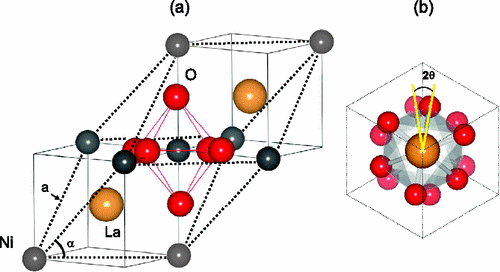 Gou et al., Phys. Rev. B 84 (2011) 144101.
LaNiO3: An Introduction
Paramagnetic
Correlated metal
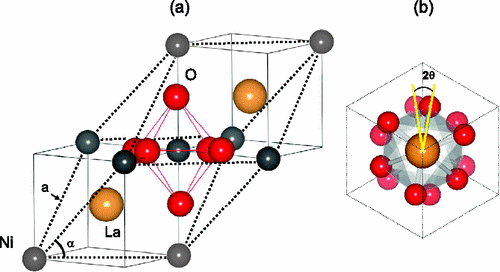 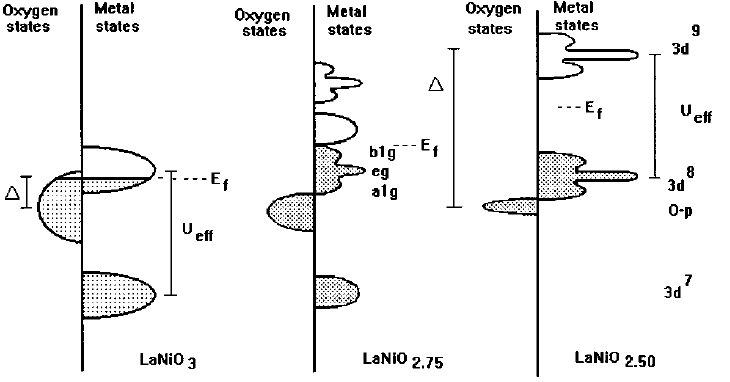 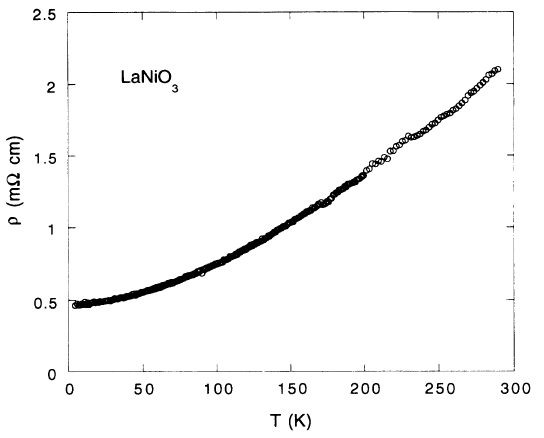 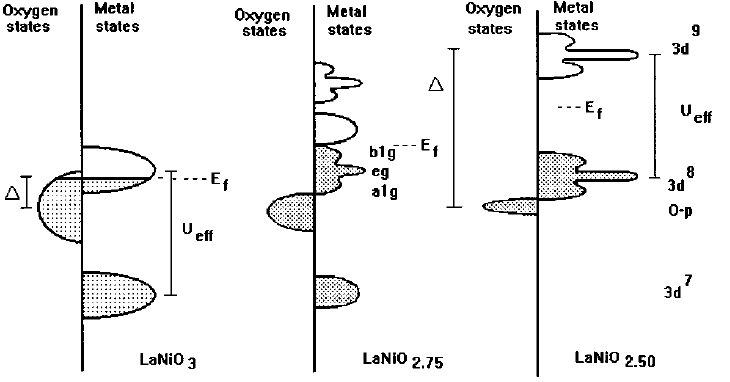 Sanchez et al., Phys. Rev. B 54 (1996) 16574-16578.
Sreedhar et al., Phys. Rev. B 46 (1992) 6382-6386.
Varying A-site radius: LnNiO3
Rare earth size allows tuning structural distortions
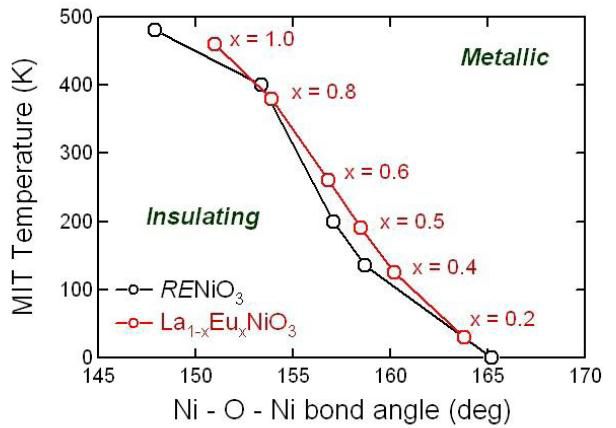 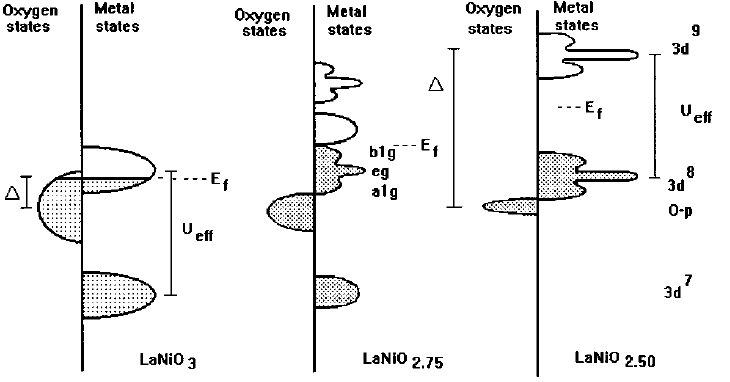 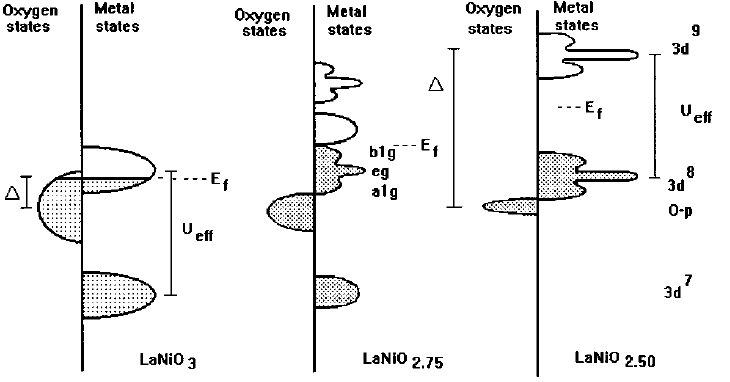 Problem: Hard to prepare…
Medarde et al., J. Phys. Condensed Matter 9 (1997) 1679.
Varying A-site radius: LnNiO3
Structural distortions dictate the M–I transition of LnNiO3
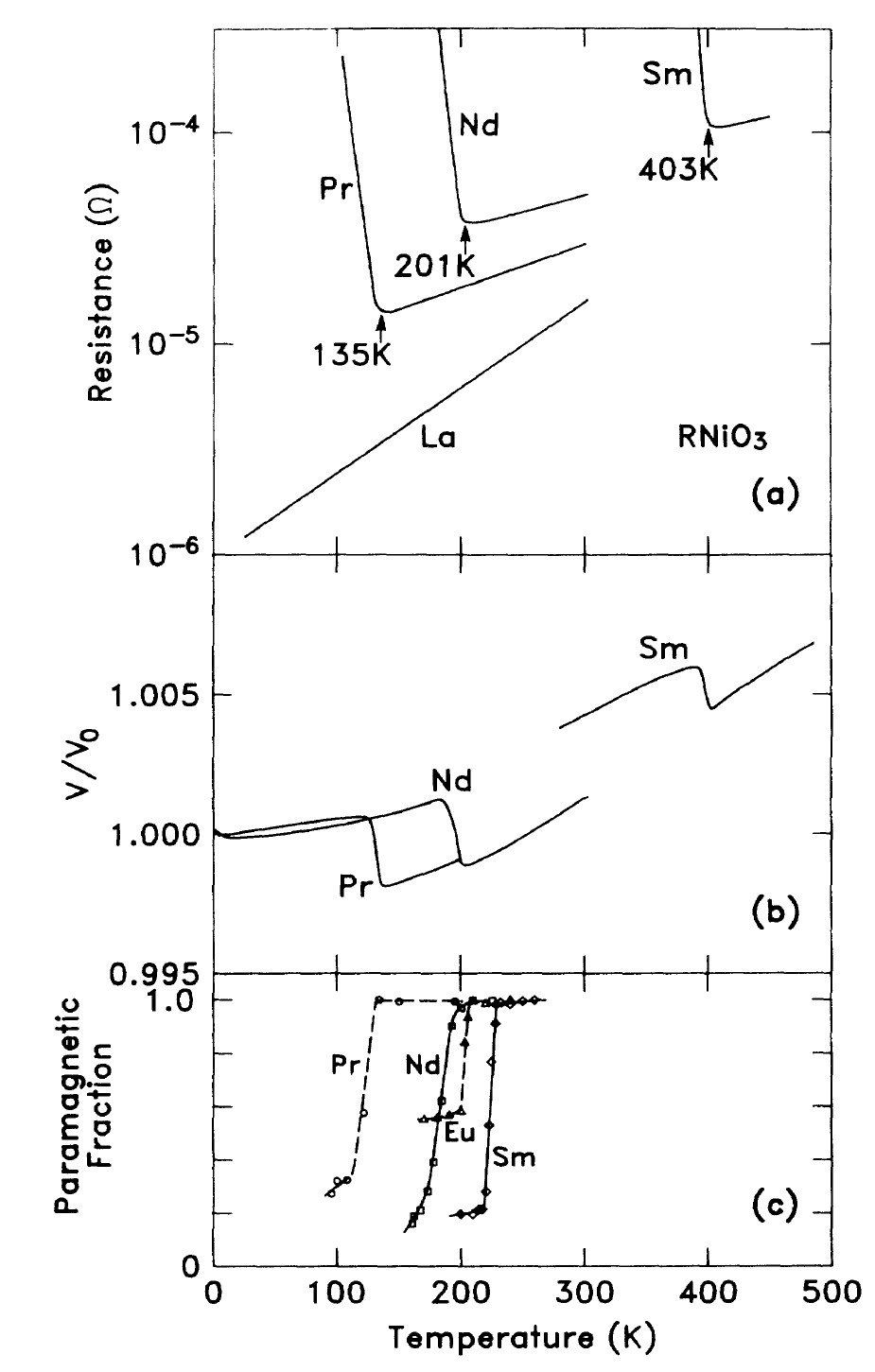 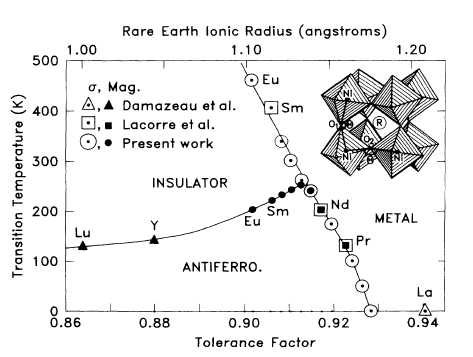 Torrance et al. Phys. Rev. B. 45 (1992) 8209–8212.
Varying A-site radius: LnNiO3
Measuring structural distortions with neutron diffraction
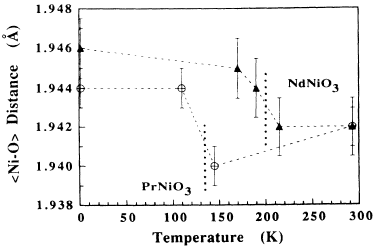 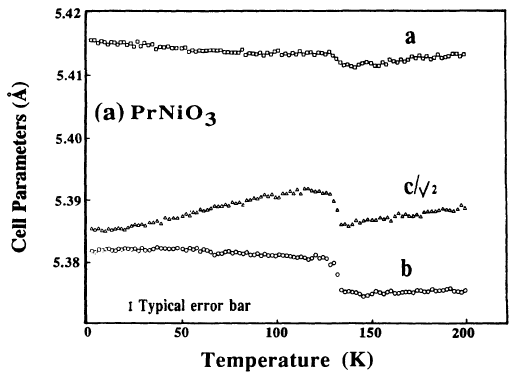 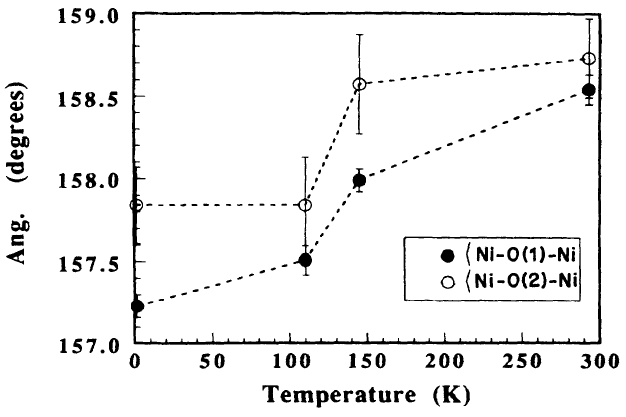 Garcia-Munoz et al., Phys. Rev. B 46 (1992) 4414-4425.
Varying A-site radius: LnNiO3
Charge ordering: 2 Ni3+ -> Ni(3+δ)+ + Ni(3-δ’)+
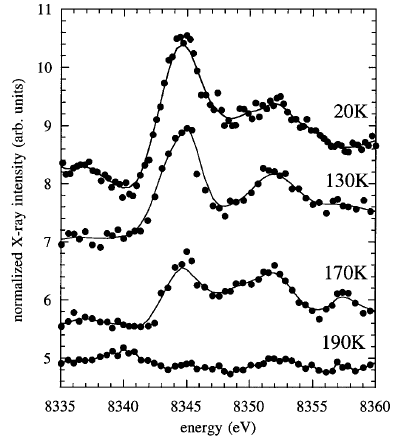 For NdNiO3, δ+δ’ = 0.45

Smaller than bond-valence sum (0.6)
Staub et al., Phys. Rev. Lett. 88 (2002) 126402.
Varying A-site radius: LnNiO3
Pressure effects – alters oxygen vibration frequency
LaNiO3
PrNiO3
Sm0.5Nd0.5NiO3
NdNiO3
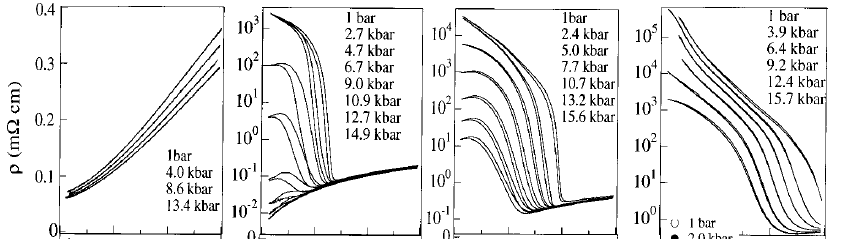 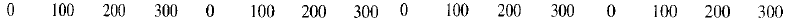 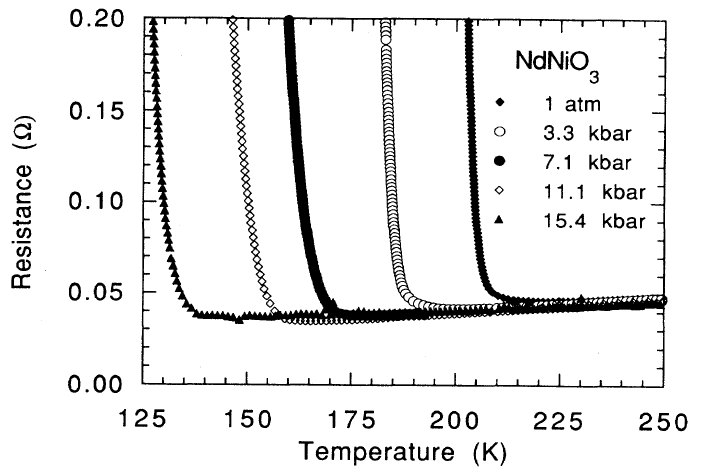 Obradors et al. Phys. Rev. B 47 (1993) 12353.
Zhou et al., Phys. Rev. B 61 (2000) 4401-4404.
Varying A-site radius: LnNiO3
Lattice dynamics (i.e. electron-lattice coupling) plays an important role
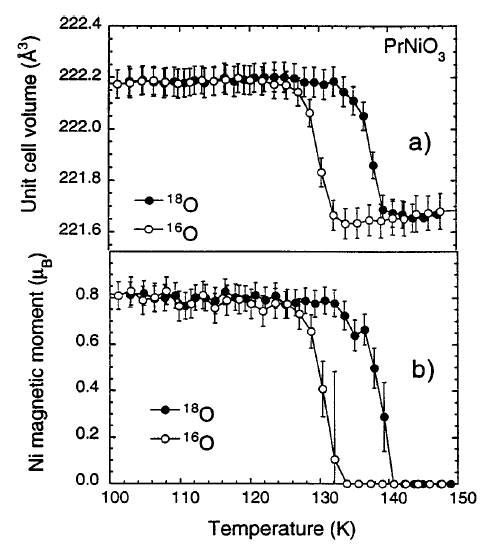 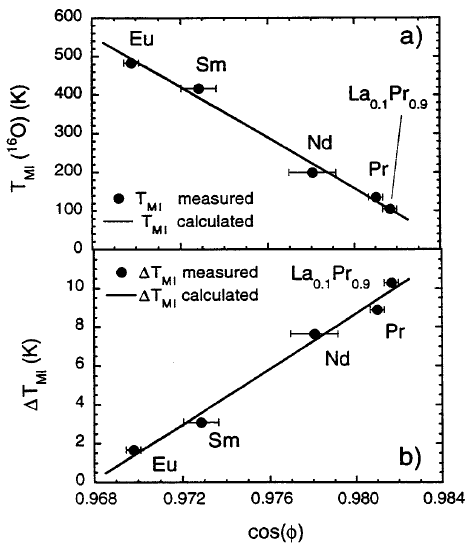 Medarde et al., Phys. Rev. Lett. 80 (1998) 2397–2400.
M—I Transition In Rare-Earth Nickelates And The Impact Of Structural Distortions
Outline:

LaNiO3: The basics
Tuning the Metal-Insulator Transition
Structural distortions
Oxygen deficiency
Dimensionality
Oxygen Deficiency: LaNiO3-δ
Metal-Insulator transition near δ = 0.25
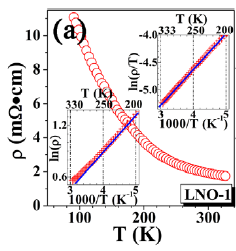 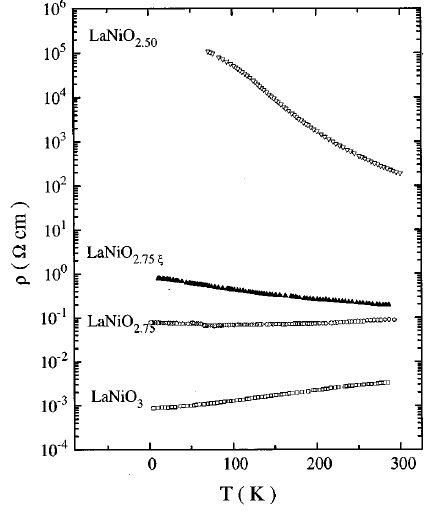 LaNiO2.64
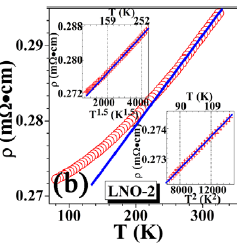 LaNiO2.84
Sanchez et al., Phys. Rev. B 54 (1996) 16574-16578.
Qiao and Bi, Europhysics Lett. 93 (2011) 57002.
Oxygen Deficiency: LaNiO3-δ
rNi3+ = 0.60 nm
rNi2+ = 0.69 nm
LaNiO2.75
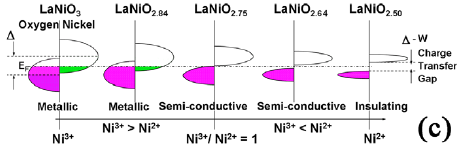 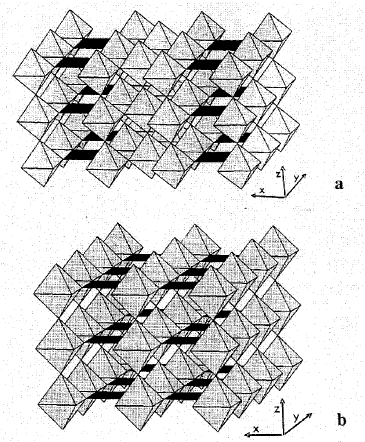 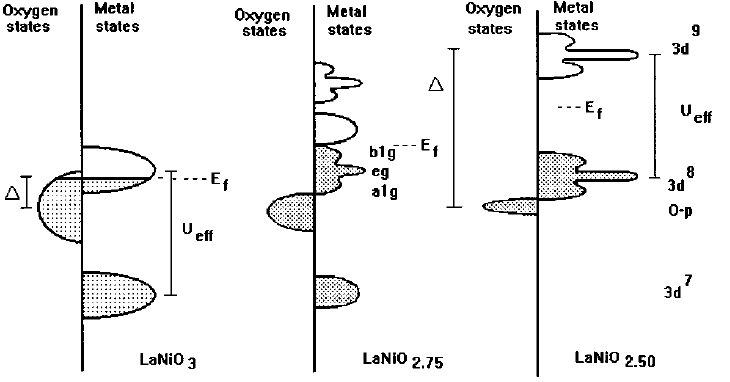 LaNiO2.5
Sanchez et al., Phys. Rev. B 96 (1996) 16574-16578.
Qiao and Bi, Europhysics Lett. 93 (2011) 57002.
M—I Transition In Rare-Earth Nickelates And The Impact Of Structural Distortions
Outline:

LaNiO3: The basics
Tuning the Metal-Insulator Transition
Structural distortions
Oxygen deficiency
Dimensionality
Tuning Dimensionality: Thin LaNiO3
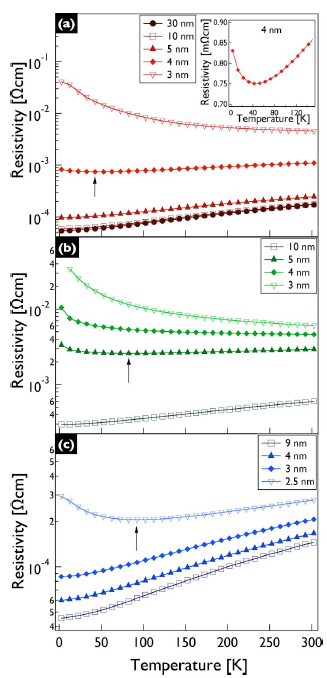 Ioffe-Regel limit:
kF l = h/e2 = 25kΩ/sq  --> 1
            Rs             Rs
LSAT
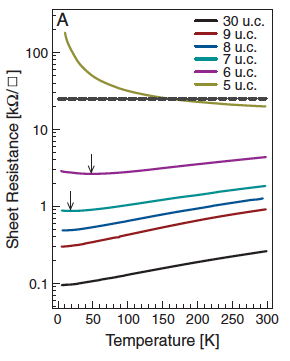 DyScO3
SrTiO3
LaAlO3
Scherwitzl et al., Phys. Rev. Lett. 106 (2011) 246403.
Son et al., Appl. Phys. Lett. 96 (2010) 062114.
Tuning Dimensionality: Thin LaNiO3
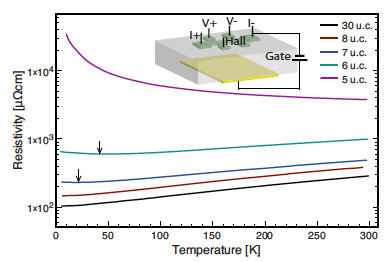 Tuning TMI with gate bias
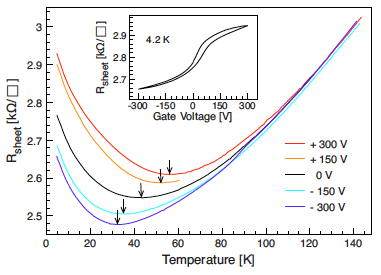 Scherwitzl et al., Appl. Phys. Lett. 95 (2009) 222114.
M—I Transition In Rare-Earth Nickelates And The Impact Of Structural Distortions
Summary:

	Multiple methods to tune across metal-insulator transition in LnNiO3
Distorting Ni – O – Ni bond angle
Rare earth cation radius
Pressure
Oxygen deficiency (Ni oxidation state)
Dimensionality
Title
Text
Citation